VORLAGE FÜR EINEN SALES-ACCOUNT-PLAN
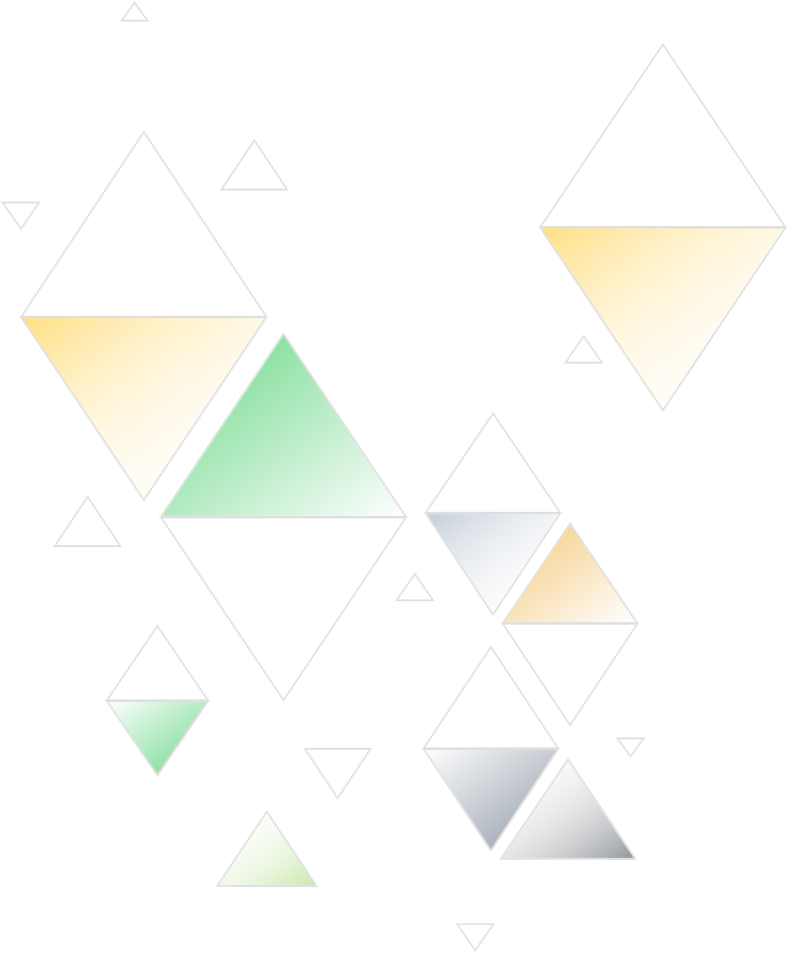 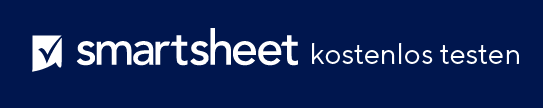 ACCOUNT-NAME
VORLAGE FÜR EINEN SALES-ACCOUNT-PLAN – PRÄSENTATION
INHALTSVERZEICHNIS
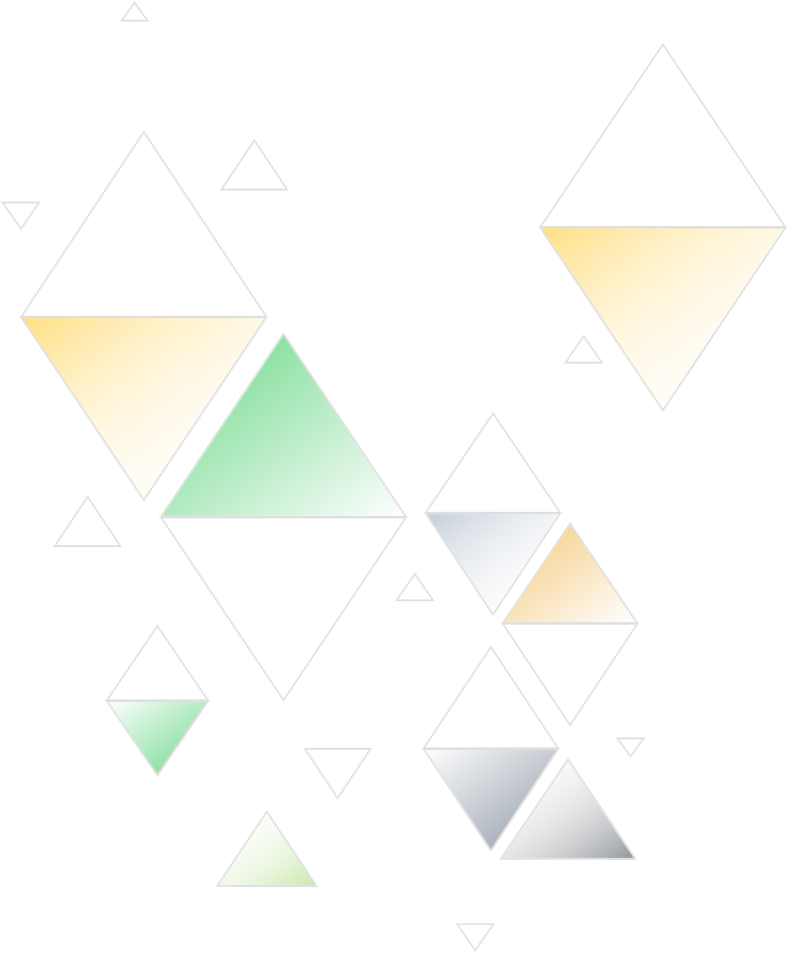 4
1
ÜBERSICHT
ACCOUNT-ZUORDNUNG
2
5
ASSETS IN DER ACCOUNT-ZUORDNUNG
VORGABEN
3
6
LÖSUNGEN
AKTIONSPLAN
VORLAGE FÜR EINEN SALES-ACCOUNT-PLAN – PRÄSENTATION | INHALTSVERZEICHNIS
PROJEKTBERICHT
1. ÜBERSICHT
PROJEKTBERICHT
ÜBERSICHT
2. VORGABEN
PROJEKTBERICHT
VORGABEN
3. LÖSUNGEN
PROJEKTBERICHT
LÖSUNGEN
4. ACCOUNT-ZUORDNUNG
PROJEKTBERICHT
ACCOUNT-ZUORDNUNG
5. ASSETS IN DER ACCOUNT-ZUORDNUNG
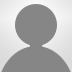 NAME
––––––––––––––––––––
TITEL
NAME
––––––––––––––––––––
TITEL
NAME
––––––––––––––––––––
TITEL
NAME
––––––––––––––––––––
TITEL
NAME
––––––––––––––––––––
TITEL
NAME
––––––––––––––––––––
TITEL
NAME
––––––––––––––––––––
TITEL
NAME
––––––––––––––––––––
TITEL
NAME
––––––––––––––––––––
TITEL
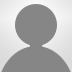 NAME
––––––––––––––––––––
TITEL
NAME
––––––––––––––––––––
TITEL
NAME
––––––––––––––––––––
TITEL
LEERE SYMBOLE KOPIEREN UND IN DIE ACCOUNT-ZUORDNUNG AUF DER VORHERIGEN FOLIE EINFÜGEN
PROJEKTBERICHT
ASSETS
6. AKTIONSPLAN
AKTIONSPLAN